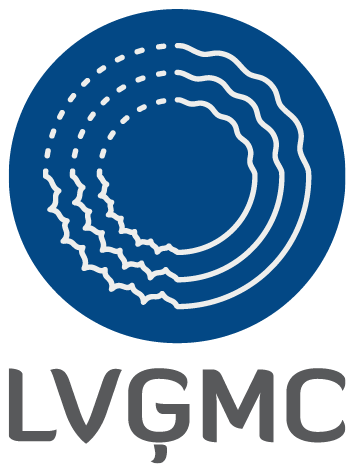 Regional GAW/EMEP station Rucava: modernization plansAleksandra KaniščevaLatvian Environment, Geology And Meteorology Centre
TFMM 2021 Online Meeting: 10-12 May 2021
Our station
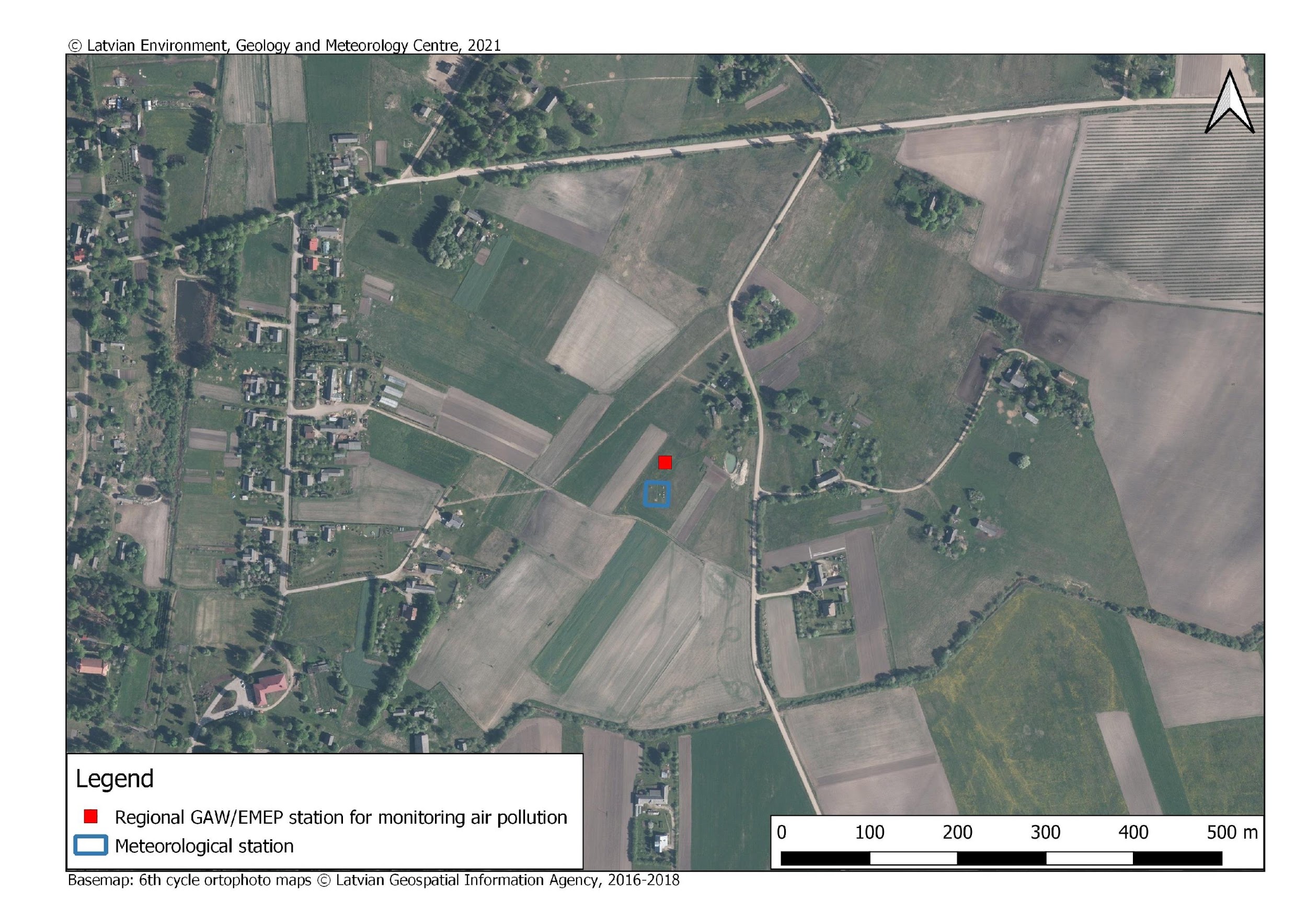 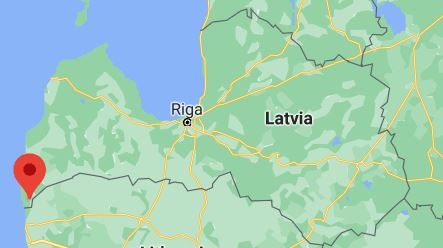 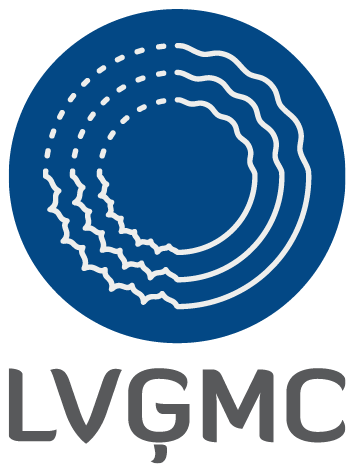 Our station
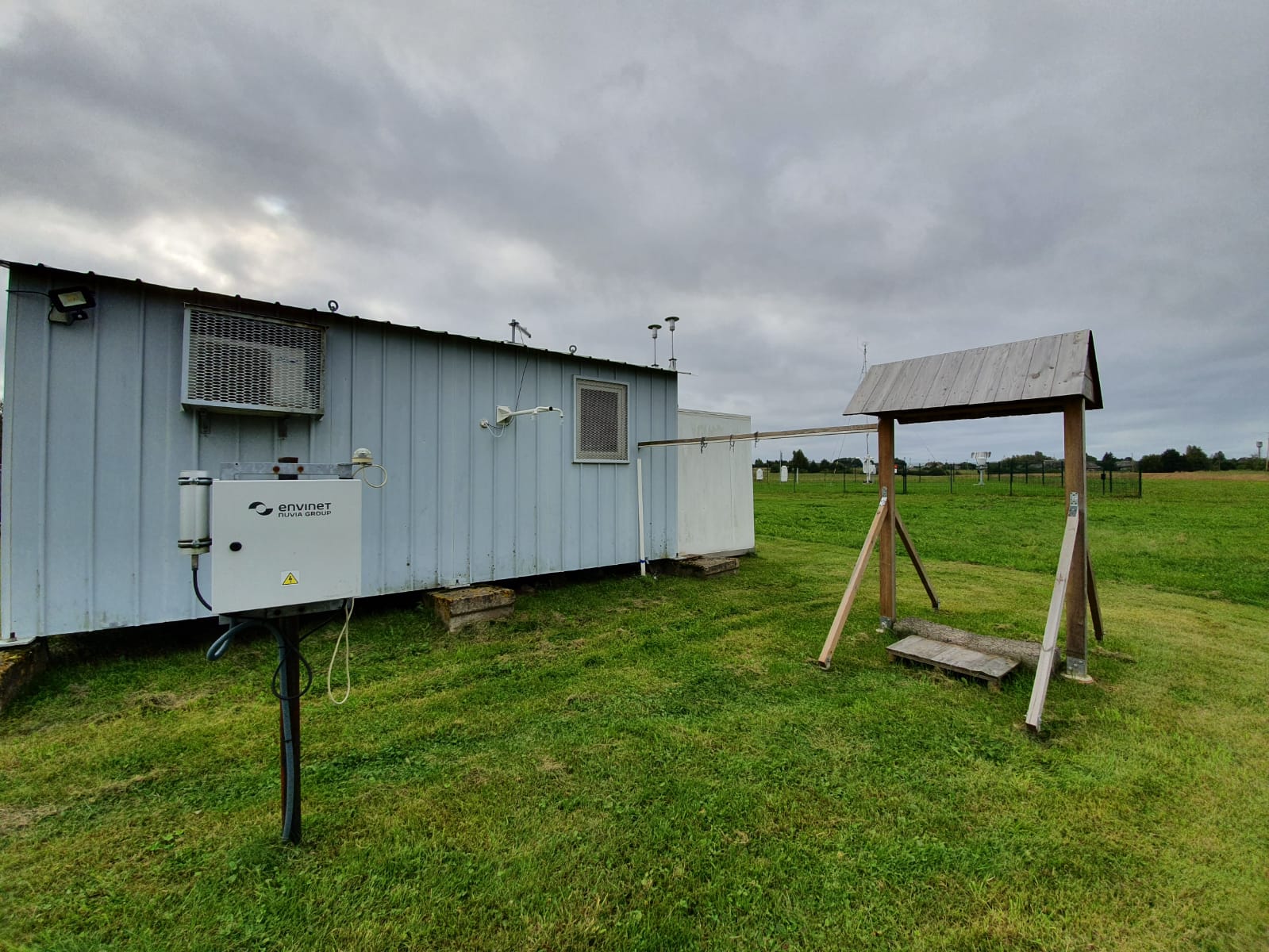 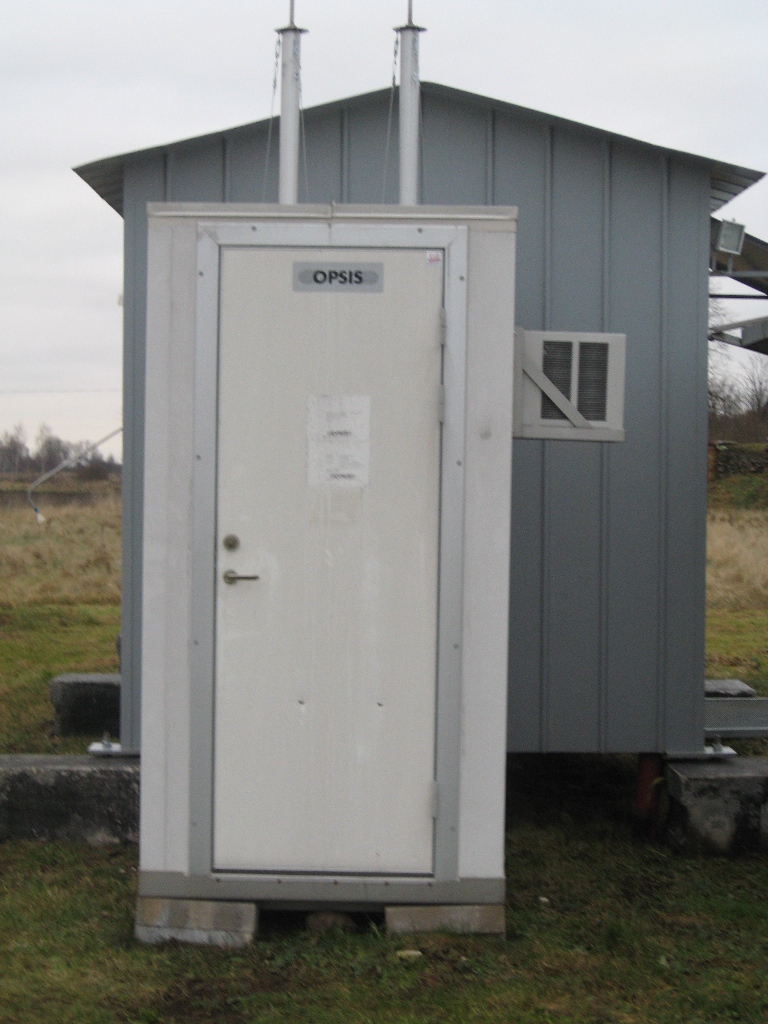 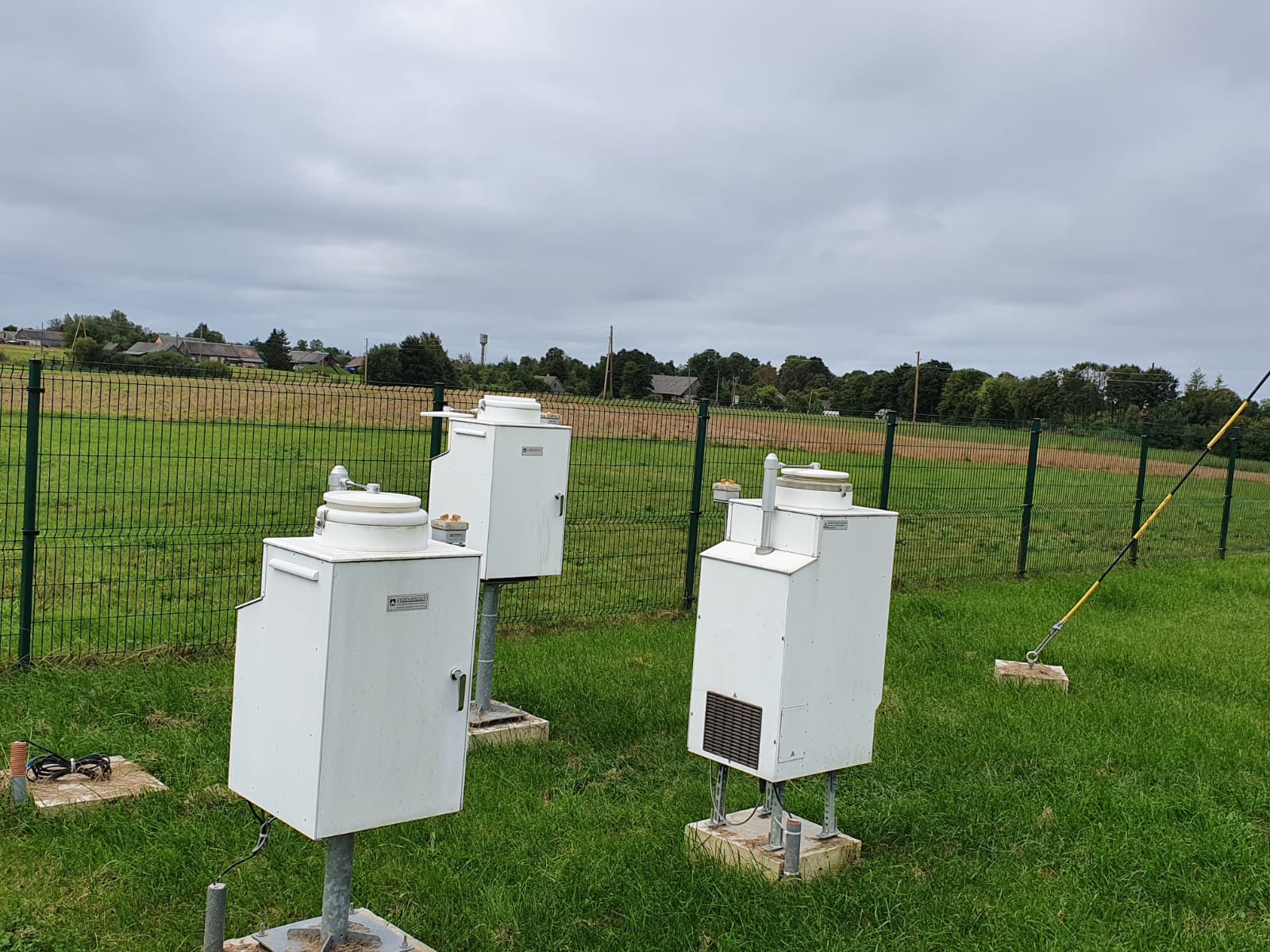 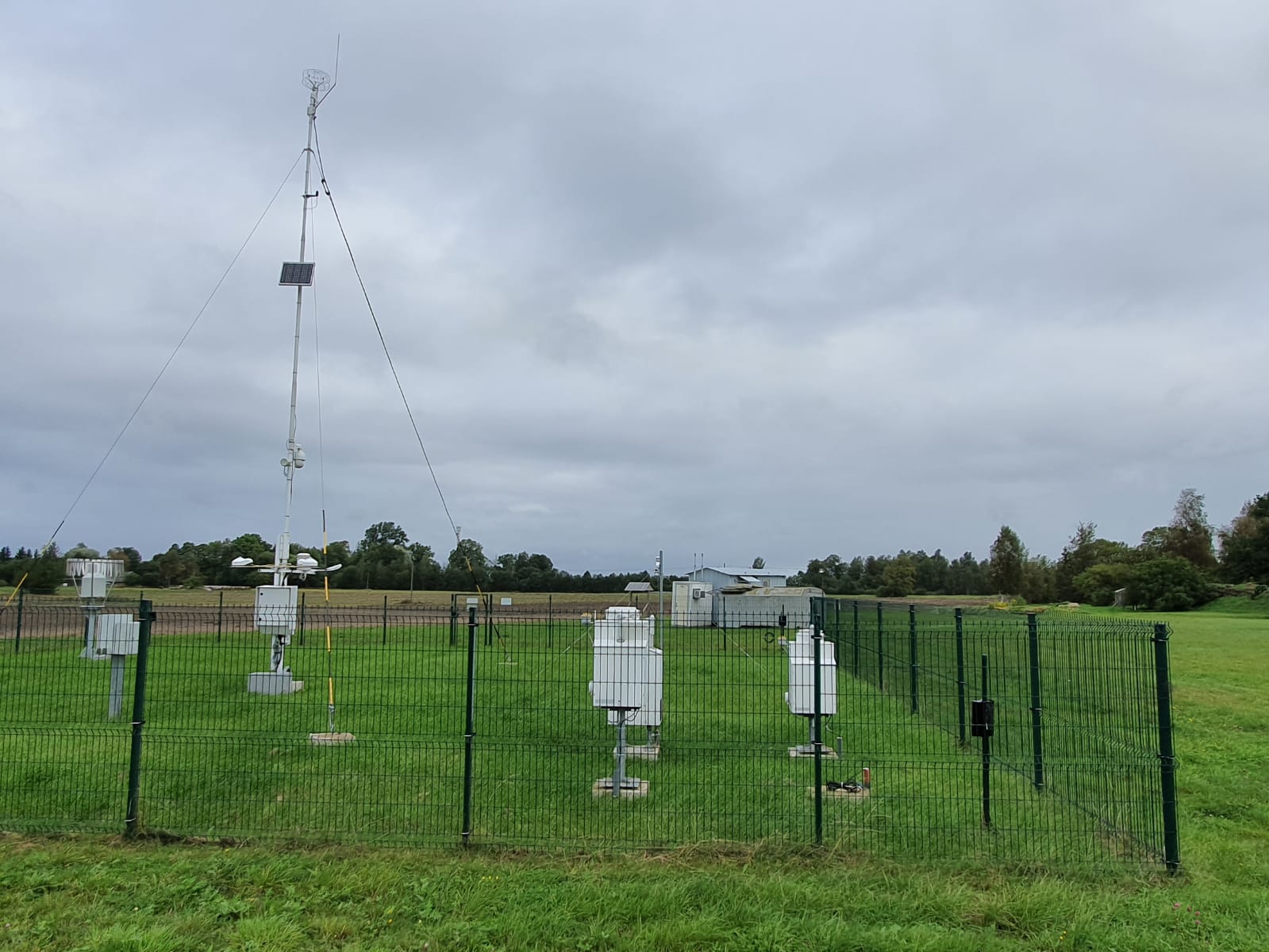 What we observe
SO2, NO2, NO3 (Nitrate), NH4 (Ammonium), HNO3 (Nitric acid), NH3 (Ammonia), O3, PM10, PM2.5
PM10 lab analysis: Pb, Cd, As, Ni, other polycyclic aromatic hydrocarbons (benz(a)pyrene, Benzo(a)anthracene, Benzo(b)fluoranthene, Benzo(k)fluoranthene, Dibenzo(a,h)anthracene, Indeno(1,2,3-cd)pyrene ) and  benzene
PM2.5 lab analysis: base cations and anions (Ca, Na, K, Mg, Cl, SO4, NO3, NH4)
Persistent organic pollutants
Precipitation chemistry: pH, conductivity, SO4, NO3, NH4, Cl, Na, K, Ca, Mg, Cd, Pb, As, Ni, Hg, benz(a)pyrene, Benzo(a)anthracene, Benzo(b)fluoranthene, Benzo(k)fluoranthene, Dibenzo(a,h)anthracene, Indeno(1,2,3-cd)pyrene
How we do it
O3 – UV absorption method; APOA-360, HORIBA;
 SO2, NO3 (Nitrate ), NH4 (Ammonium), HNO3 (Nitric acid ), NH3 (Ammonia) – cellulose filter pack system;
NO2 – porous glass filter in a glass bulb; NILU, Norway;
PM10 and PM2.5 – beta radiation absorption method and teflon filters for lab analysis; SM200, Opsis, Sweden;
Benzene – diffusive samplers (Radiello, Italy) with subsequent lab analysis;
Persistent organic pollutants: passive air sampling with PUF disks under MUNI RECETOX(Masaryk University)  Monet Europe campaign;
Precipitation chemistry – “WET-Only” samplers, NSA 181/KE; Germany.
How we do it
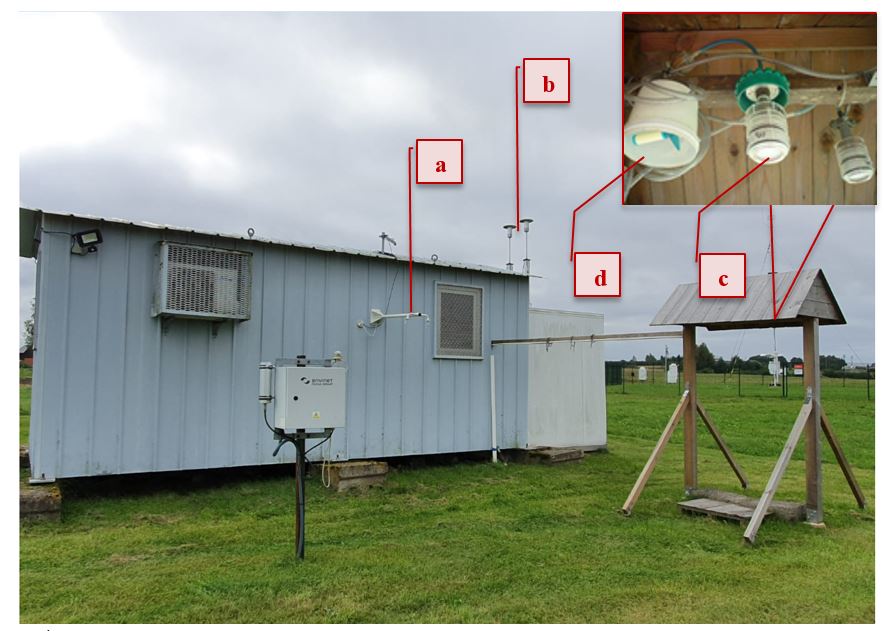 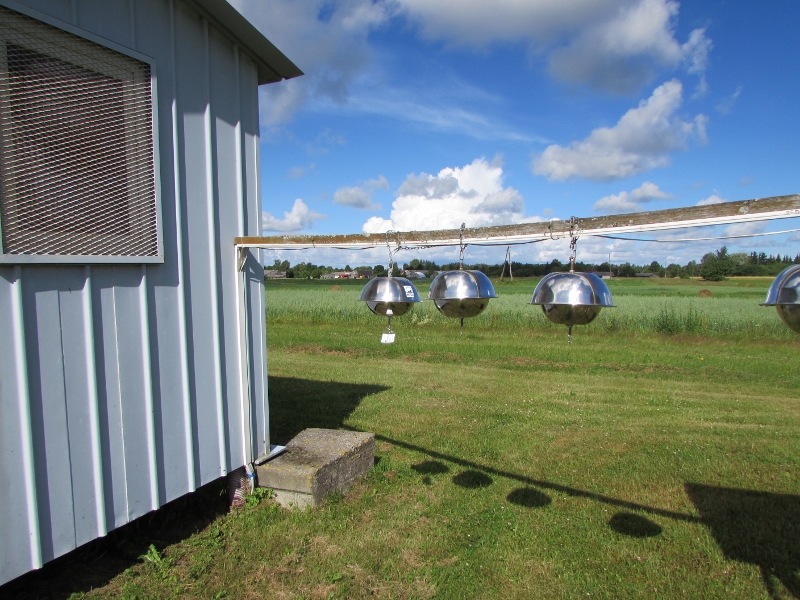 e
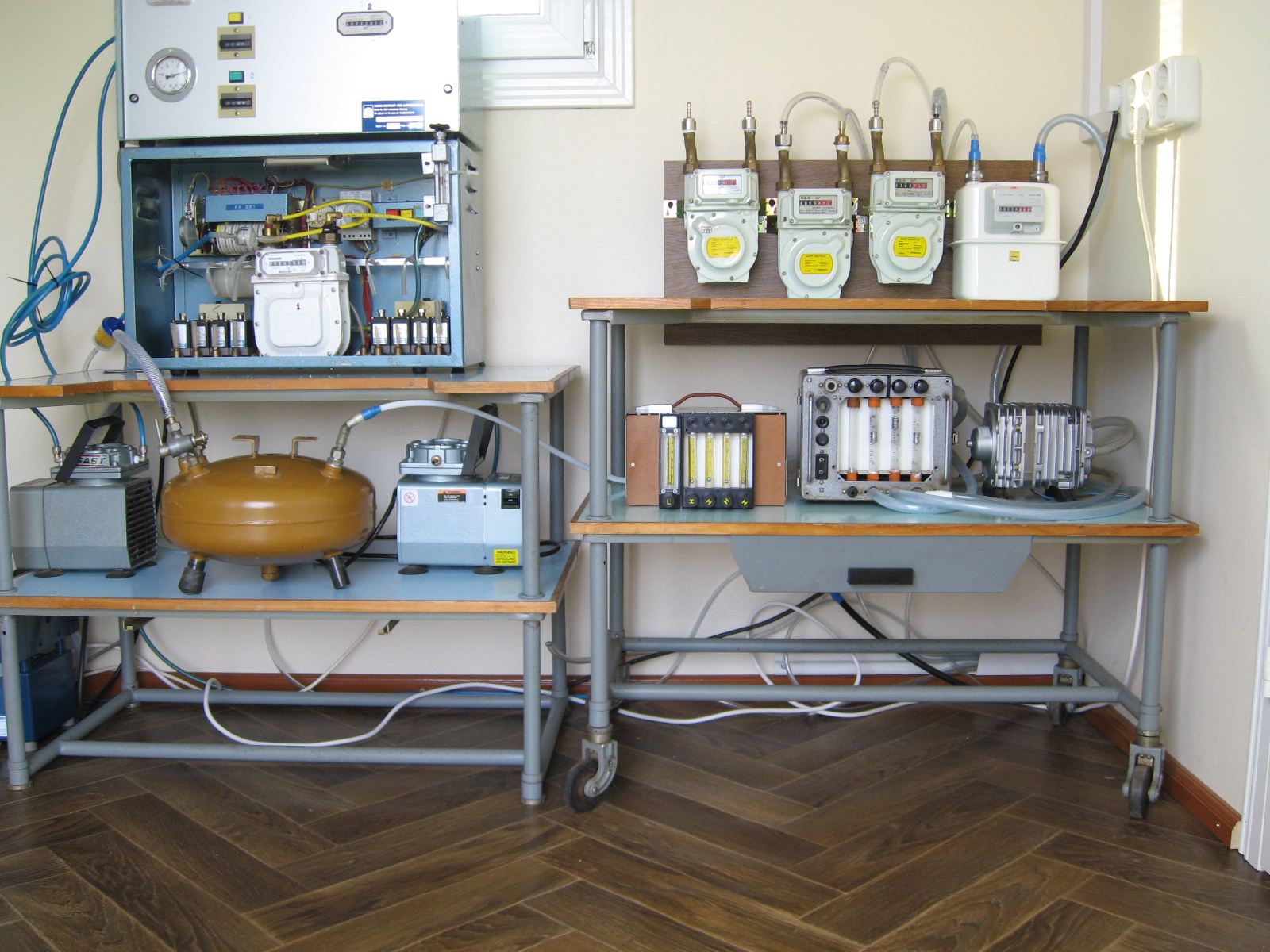 f
a – O3
b - PM10 and PM2.5 sampling devices 
c – filter pack system
d – diffusive samplers
e – POP passive samplers
f – the inside of the station
Modernization plans FOR 2021
SO2
01
UV  fluorescence method, TELEDYNE (USA) T100
N-NO2
02
Hemiluminescence method, TELEDYNE (USA) T200
PM10 and PM2.5
03
Beta ray absorption method, MET ONE INSTRUMENTS (USA) BAM 1020
04
140/150 mm membrane filters from high volume sampler, MCZ (Germany) HVS 16
PM10 and PM2.5lab analysis
140/150 mm membrane filters from high volume sampler, MCZ (Germany) HVS 16
05
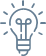 PM2.5 lab analysis: organic and black carbon
06
Hg
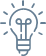 Atom absorption with Zeeman background correction method, LUMEX (Canada) RA915AM
Funding: EU Cohesion Fund
01 - SO2
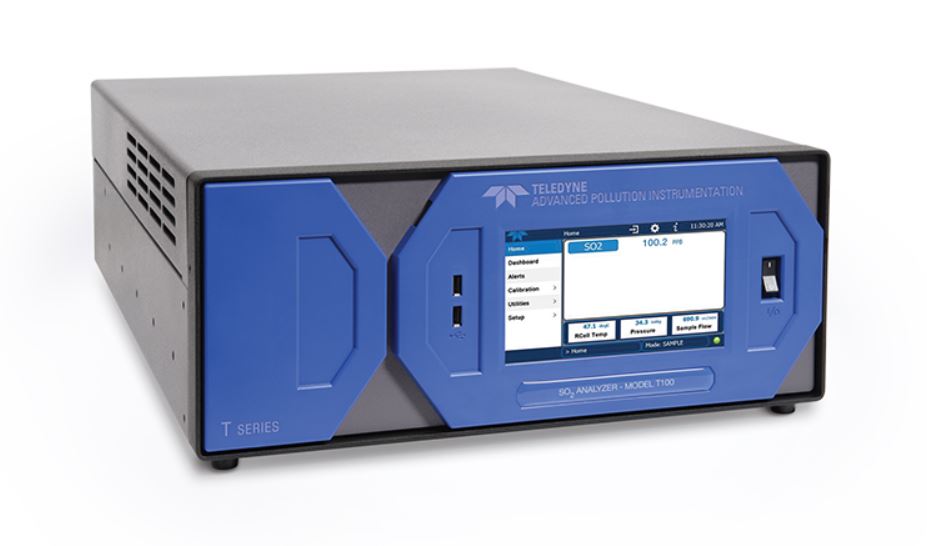 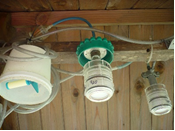 Model T100 with NumaView™ Software UV  fluorescence  SO2 Analyzer
Exceptional stability
Correction for changes in UV lamp intensity.  
Inaccuracies prevention due to interference.
intuitive user interface;
allows for a remote connection with virtual interface and data downloading capability.
Daily
Hourly
02 - N-NO2
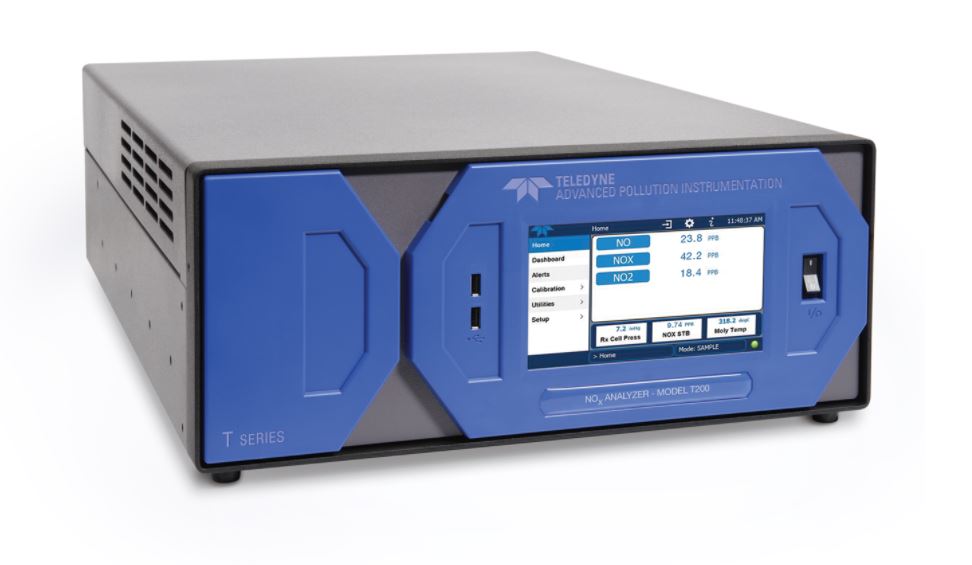 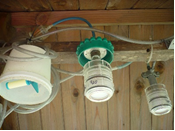 Model T200 with NumaView™ Software. Chemiluminescence NO/NO2/NOX Analyzer
zero drift correction, optimized performance under changing conditions;
intuitive user interface;
allows for a remote connection with virtual interface and data downloading capability.
Daily
Hourly
03 - PM10 un PM2.5
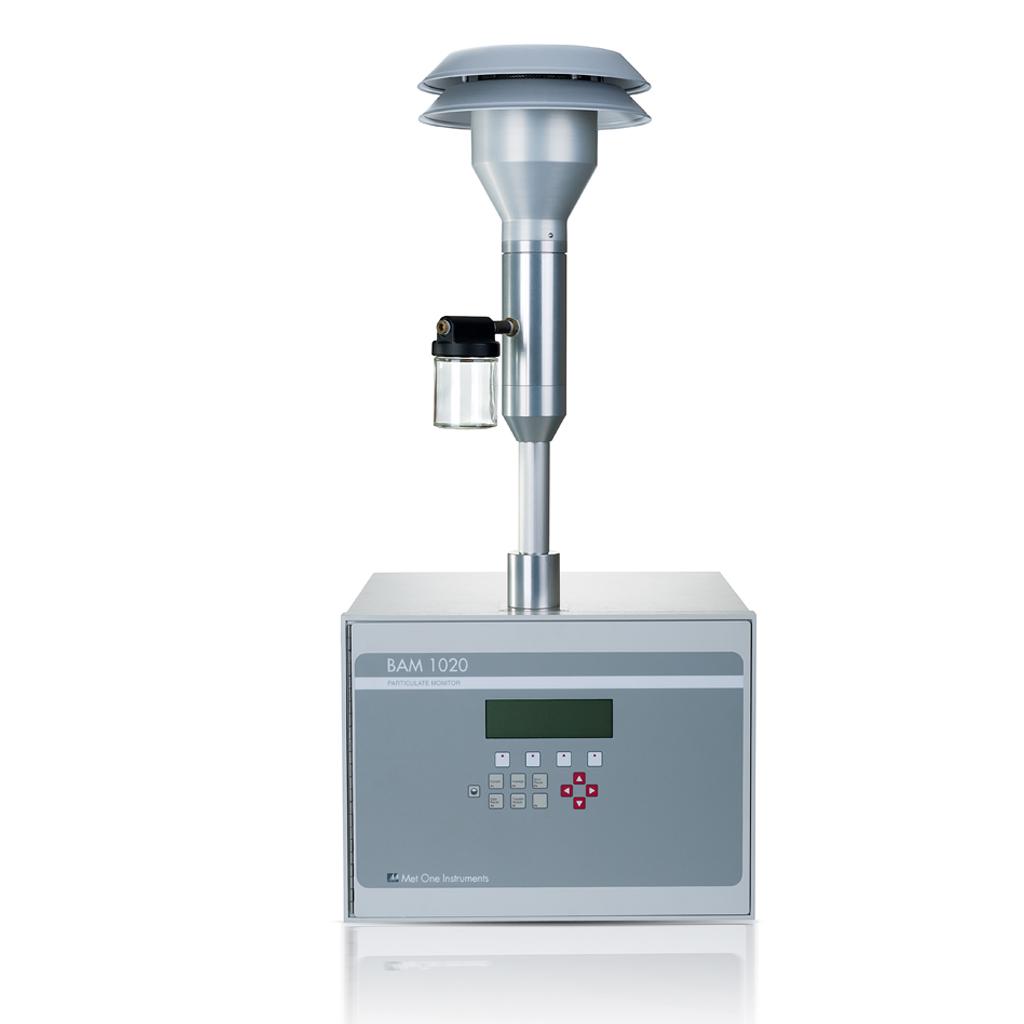 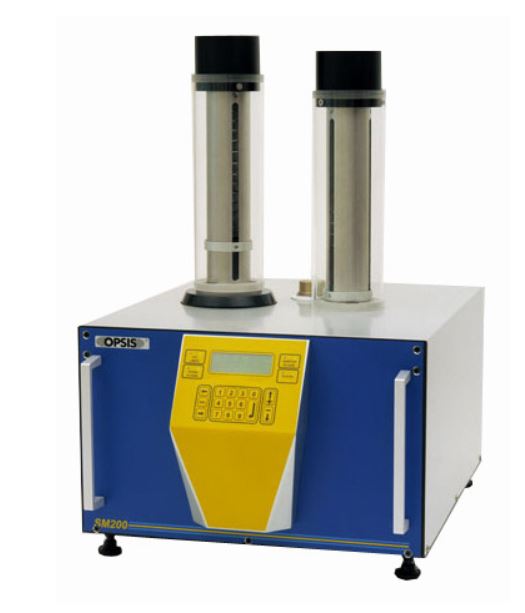 Beta ray absorption method, MET ONE INSTRUMENTS (USA) BAM 1020
industry-proven principle of beta ray attenuation
data is available in a variety of formats including daily reports, last record, all data, and new records since last download
Daily
Hourly
04 & 05 - PM10 un PM2.5 lab analysis
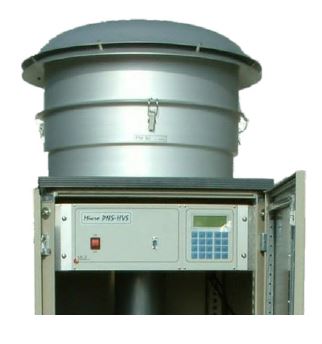 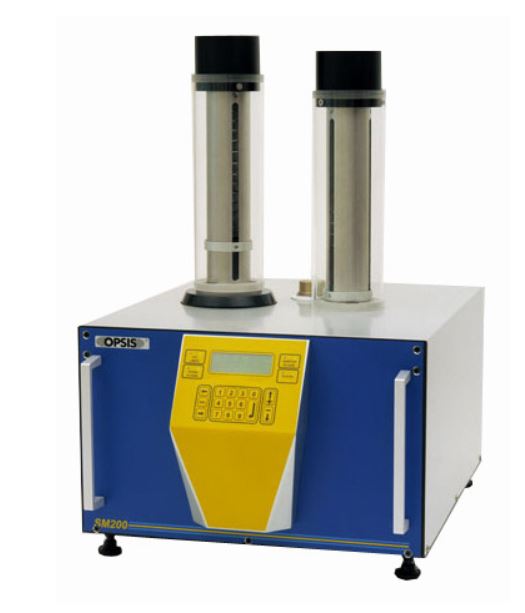 Bi-weekly
Daily sampling, analysis 1-3 times a week
140/150 mm membrane filters from high volume sampler, MCZ (Germany) HVS 16
Up to 16 quartz sampling filters
Wide flow range
Constant flow and volume control
06 - Hg
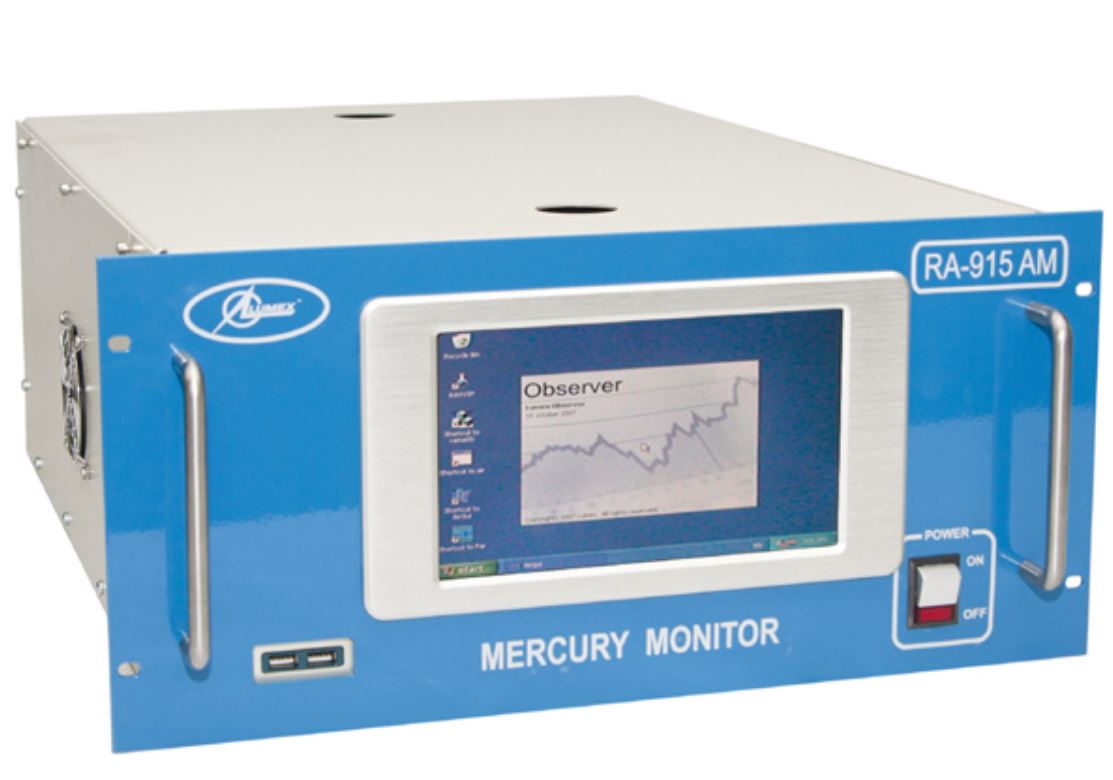 Atom absorption with Zeeman background correction method, LUMEX (Canada) RA915AM
high sensitivity, especially for the real time detection of mercury vapor in air	
Zeeman background correction eliminates the effect of interfering impurities
None
Hourly
DATA reporting
Norwegian Institute for Air Research;
WMO World Data Centre for Aerosols;
WMO World Data Centre for Greenhouse Gases;
WMO World Data Centre for Reactive Gases;
WMO World Data Centre for Precipitation Chemistry;
ICP Vegetation;
ICP Integrated Monitoring;
EEA AirBase.
Public disclosure
Public disclosure
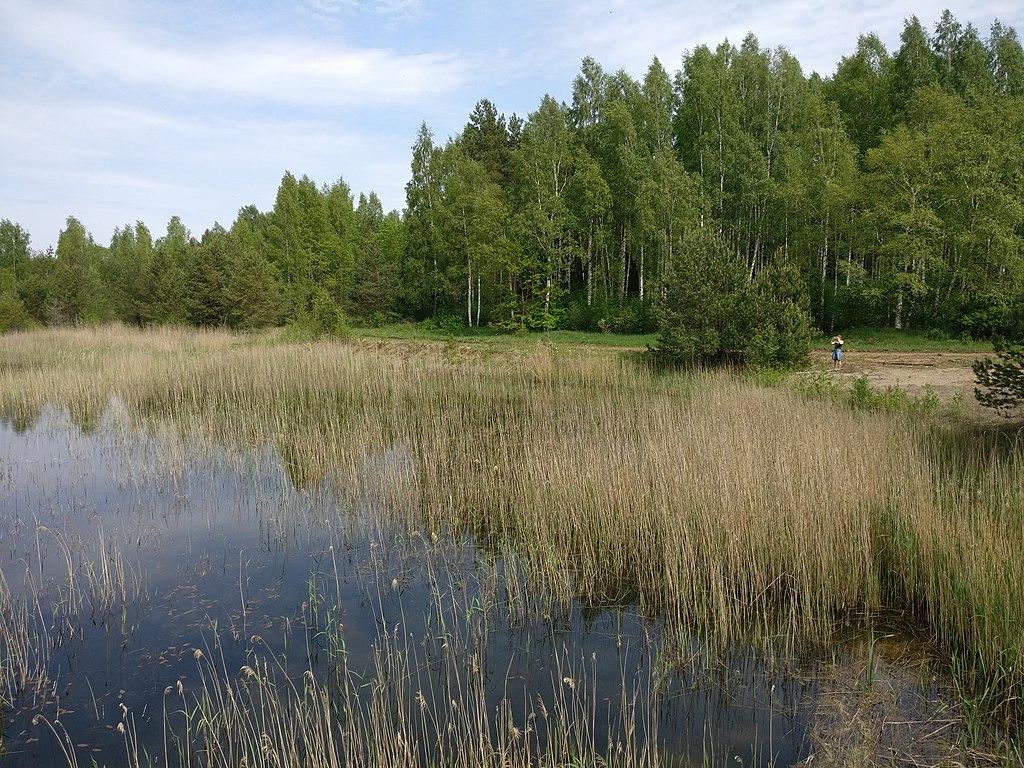 THANK YOU
Does anyone have any questions?

aleksandra.kanisceval@lvgmc.lv 
 
videscentrs.lvgmc.lv

        LVGMC_Meteo


        VSIALVGMC
Nature preserve «Ķirba swamp» in Rucava parish